Growth in deep bedded and pitted cattle feeding barns
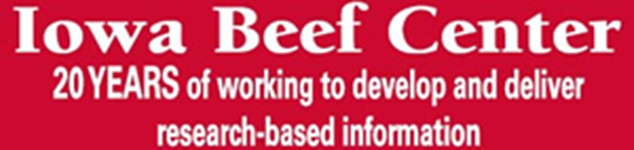 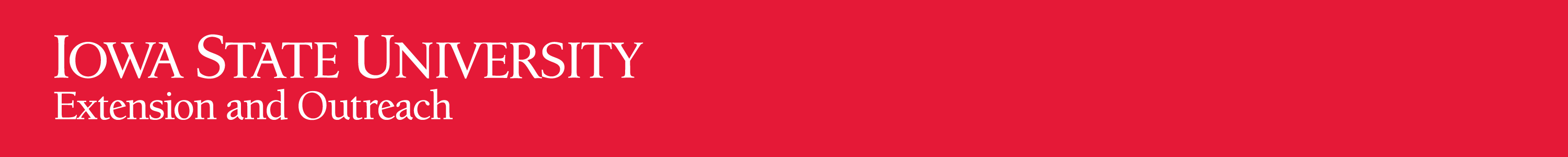